Diagnostics of electron beams and plasma wave in laser-plasma accelerators
Laszlo Veisz1, Alexander Buck1,2, Maria Nicolai3, Karl Schmid1, Chris M. S. Sears1, 
Alexander Sävert3, Julia M. Mikhailova1, Malte C. Kaluza3,4, and Ferenc Krausz1,2
1 Max-Planck-Institut für Quantenoptik, Hans-Kopfermann-Strasse 1, 85748 Garching, Germany
2 Ludwig-Maximilians-Universität München, Am Coulombwall 1, 85748 Garching, Germany
3 Institut für Optik und Quantenelektronik, Friedrich-Schiller-Universität, 07743 Jena, Germany
4 Helmholtz-Institute Jena, Helmholtzweg 4, 07743 Jena, Germany
June 12 2012, AAC, Austin, USA
Outline
Introduction

	Observation of accelerating structure – plasma waves

	Temporal characterization of electron bunches

	Direct temporal observation of laser wakefield acceleration

	Shock-front injection and its temporal characterization

	Summary and conclusions
Characteristics of 
electron bunch and plasma wave
The accelerating structure − 
Important plasma wave properties:
Plasma period / wavelength (~few-10 mm)
Total length (single/ multiple cycles)
Electron bunch position(s)
Amplitude
Accelerating field
Accelerated electron beam properties:
Energy spectrum
Charge 
Divergence and beam profile
Transverse normalized emittance
Temporal structure and duration (~fs)
…
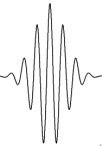 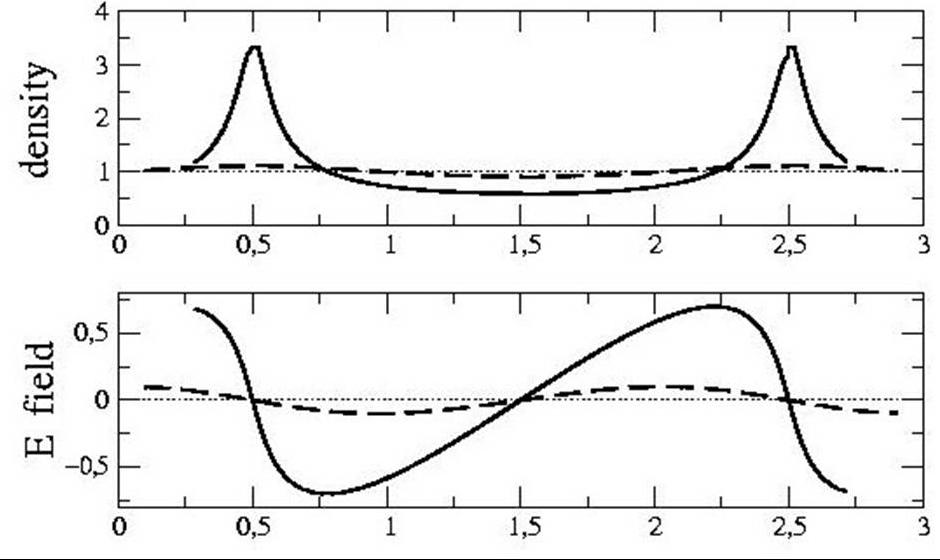 Theory
(PIC) simulation
Experiment
c
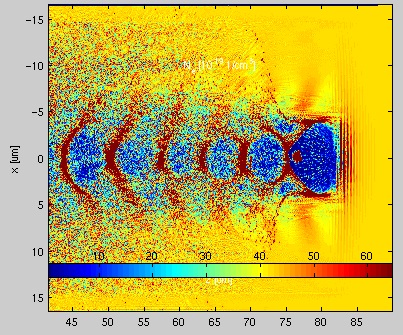 ?!?
plasma wavelength:
~ 5-30 mm
electron bunch duration: <10 fs  < 3 mm
Challenges:
Observation of plasma wave structure
Frequency-domain
(interferometry)holography
Forward Raman scattering
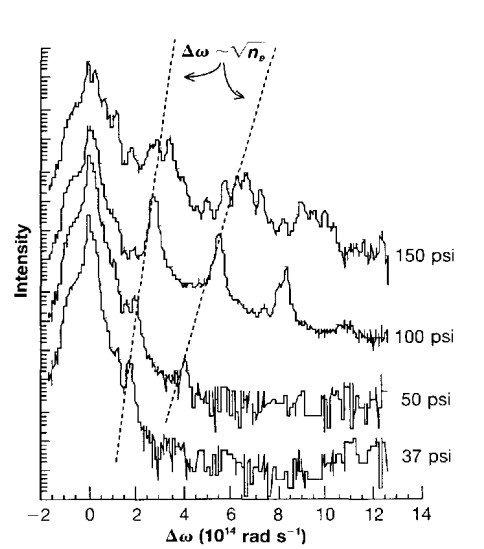 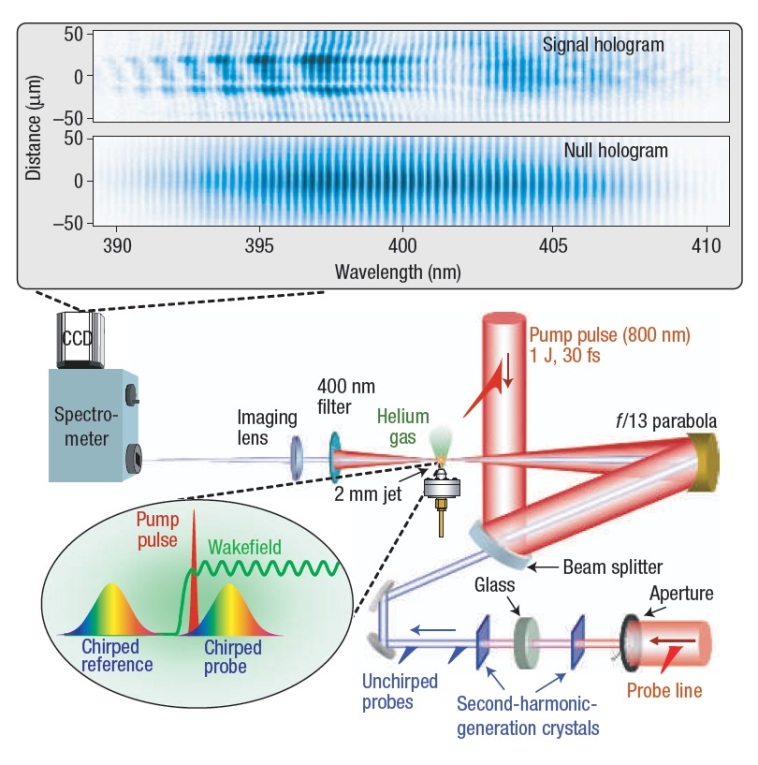 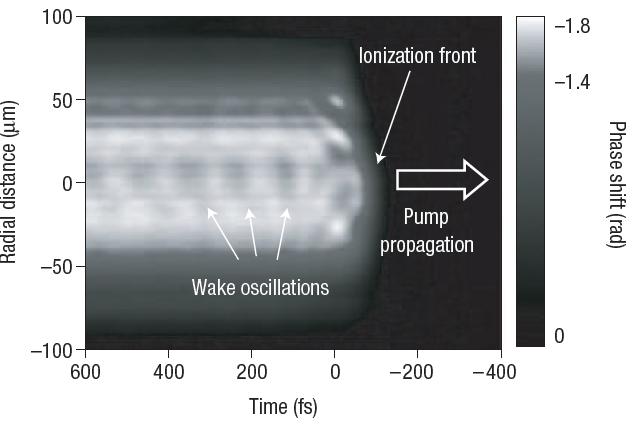 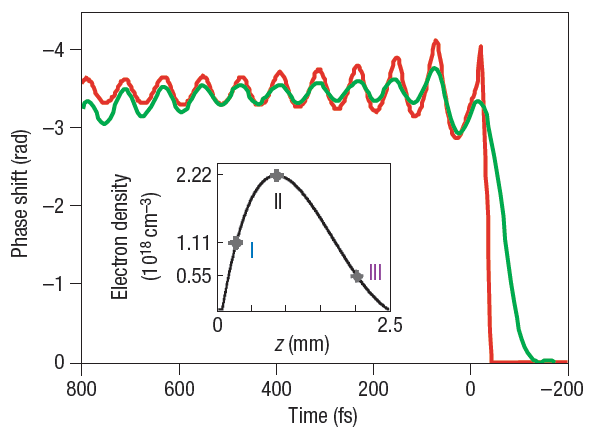 Info about the average 
     (axially integrated) density
Not really applicable to
     short (~lp) laser pulses
Successful observation of             plasma wave 
Observation of plasma wave                 is time integrated 
 No time resolution
Modena et al., Nature 377, 606 (1995)
D. Umstadter et al., Science 273, 472 (1996)
N. H. Matlis et al., Nature Phys. 2,749 (2006)
P. Dong et al., Phys. Rev. Lett. 104, 134801 (2010)
Temporal characterization of electron bunches:
Coherent transition radiation
Transition 
radiation
Transition radiation (TR): radiation when an electron beam traversing a medium with a (dielectric) discontinuity
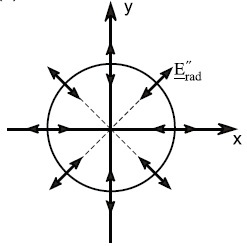 CTR angular distribution
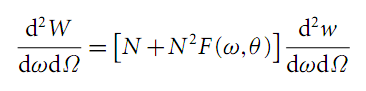 Electron
beam
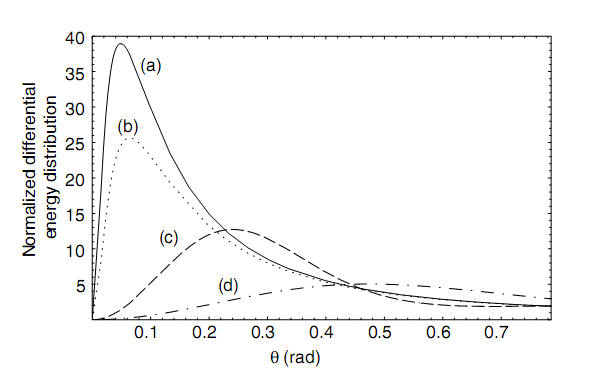 One electron 
radiation spectrum
TR  CTR
Hollow cone
qPeak ~ 1/g
Form factor: info about
        bunch distribution
Coherent transition radiation (CTR):
	- larger amplitude than TR
	- its wavelength (THz) depends on 
	  inducing  electron beam properties
	- observed by laser driven electrons

 Feasible tool to measure bunch duration
W. P. Leemans et al., Phys. Rev. Lett. 91, 074802 (2003)
Temporal characterization:
Coherent transition radiation
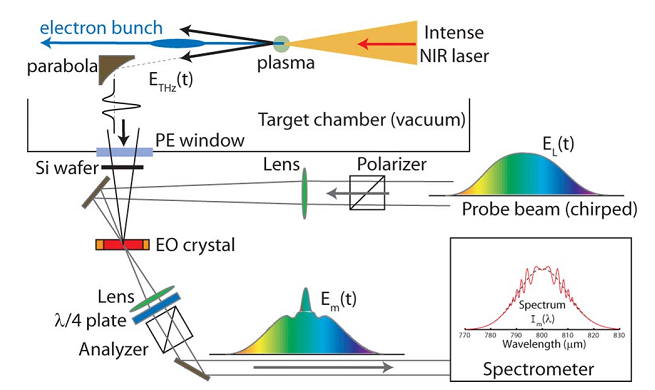 Electro optic (EO) sampling (1) 
to detect THz field (Pockell´s effect)


Single shot versions:

(Enhanced) spectral encoding* (2)

X-correlation (3)


 30100 fs resolution limited bunch duration
Short probe beam
X-correlator (with short probe)
Spectrometer
Detector
Short probe 
beam
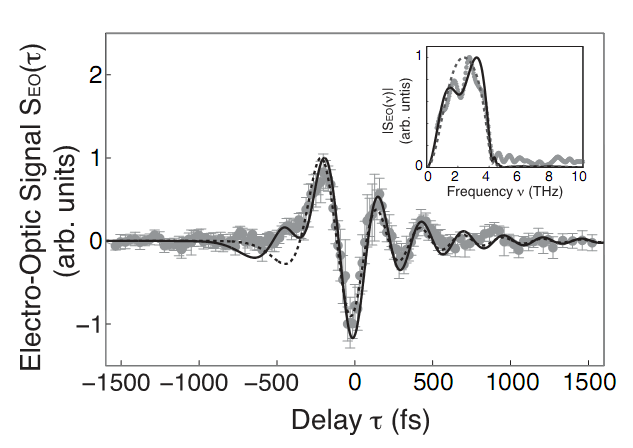 (1) J. van Tilborg et al., Phys. Rev. Lett. 96, 014801 (2006)
(2) J. van Tilborg et al., Opt. Lett. 33, 1186 (2008) 
(3) G. Berden et al., Phys. Rev. Lett. 93, 114802 (2004)
(3) J. van Tilborg et al., Opt. Lett. 32, 313 (2007) 
(3) A. D. Debus et al. Phys. Rev. Lett. 104, 084802 (2010)
*Further development: see talk
  from J. van Tilborg Thu 11:20
Spectrum of
coherent transition radiation
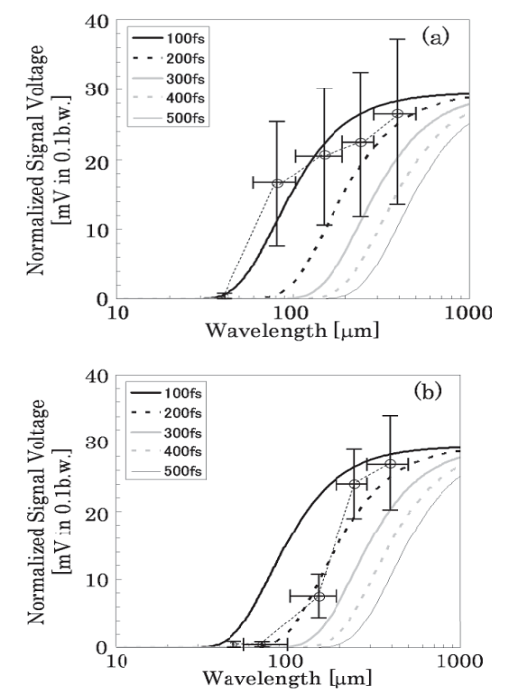 100-250 fs
Okhubo et al.
Peak of CTR spectrum is at

wCTR te- ≈ 1    or    lCTR / (2p) ≈ cte-

wCTR , lCTR : CTR circ. frequency, wavelength
te- : electron bunch duration (RMS)
1.5 fs (3.5 fs FWHM)
Lundh et al.
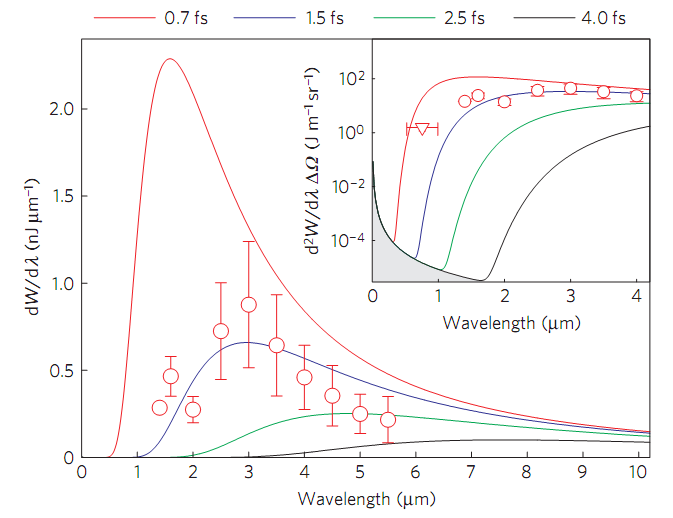 CTR spectrum
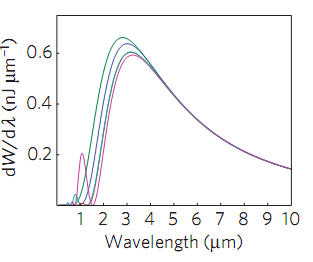 Careful THz spectral measurements deliver
     also the bunch duration!

 Indirect measurement after acceleration
T. Ohkubo et al., PRSTAB 10, 031301(2007)
O. Lundh et al., Nature Phys. 7, 219 (2011)
See also talk from S. Karsch Mon 15:45
Observation of 
laser plasma acceleration
Potentials of a single-shot, time-resolved technique covering both areas:
 Direct measurement and evolution of electron pulse duration
 Dynamical evolution of plasma wave amplitude (info about beamloading)
 Moment of wave breaking / electron injection
Characterization of the electron bunches 
+ direct temporal observation of LWFA
Polarimetry (Faraday rotation) with 8-fs probe
Shadowgraphy with 8-fs probe
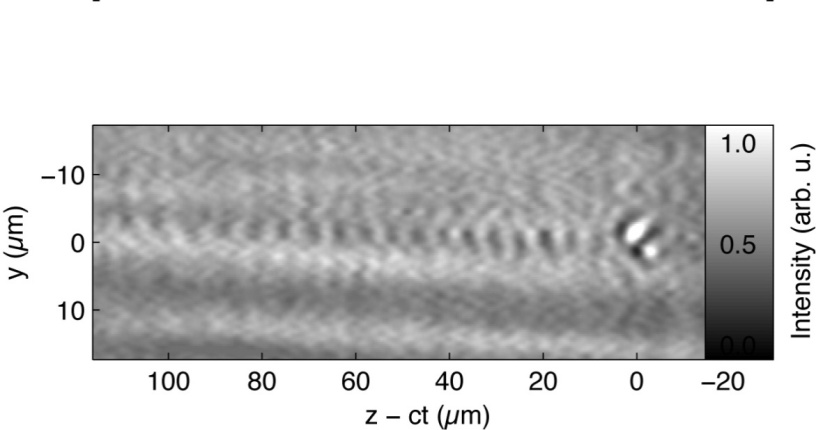 Direct observation of laser-
driven electron acceleration with high spatio-temporal resolution
Plasma wave
Electron bunch
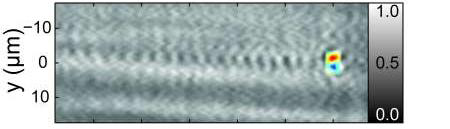 A. Buck et al. Nature Phys., 7, 543 (2011)
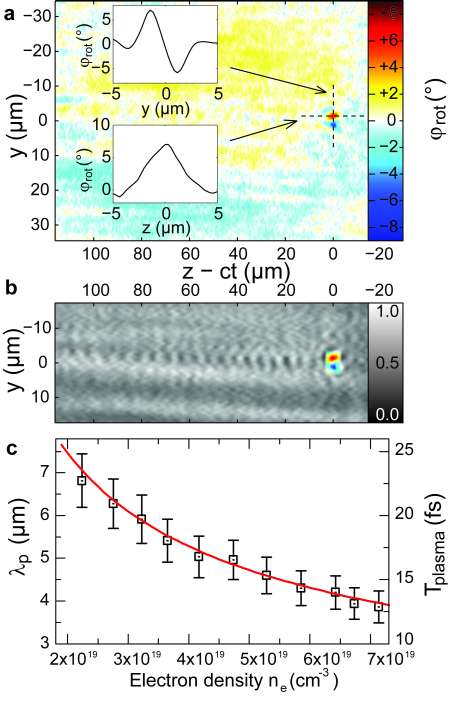 Experimental setup
Visualization of the laser wakefield acceleration with 
shadowgraphy &
polarimetry





Requirements:
Good spatial and temporal resolution
Spatial: 2 µm
Temporal: 8.5 fs  2.6 µm
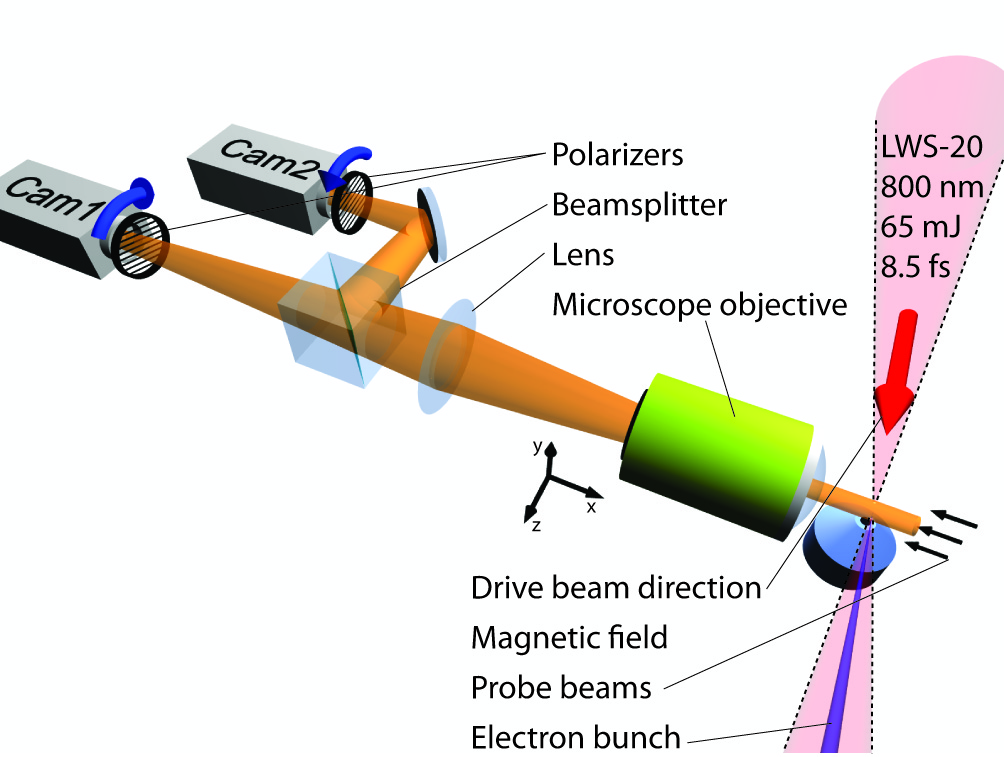 A. Buck et al. Nature Phys., 7, 543 (2011)
Shadowgraphy
Plasma wave
Electron bunch
Explanation:
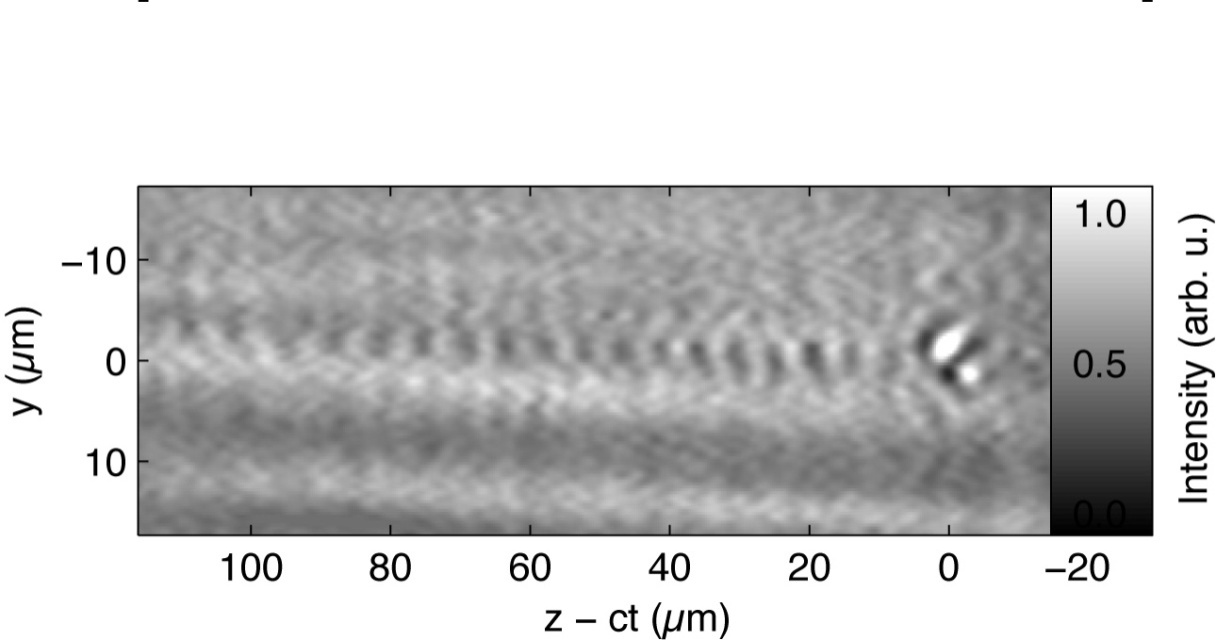 Requirements to see plasma wave:
 Short probe pulse duration
 High-resolution and short depth-of-focus
Conclusions:
Same period
Modulation depth ~ plasma wave amplitude
Pos. of max ~ accel. region
PIC Simulations
+ Ray-tracing
A. Buck et al. Nature Phys., 7, 543 (2011)
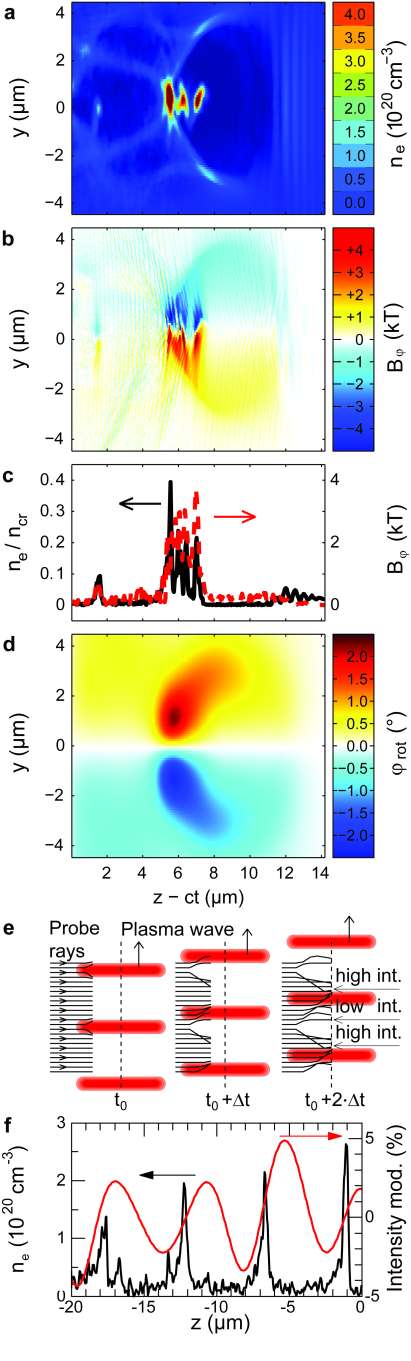 Plasma wavelength
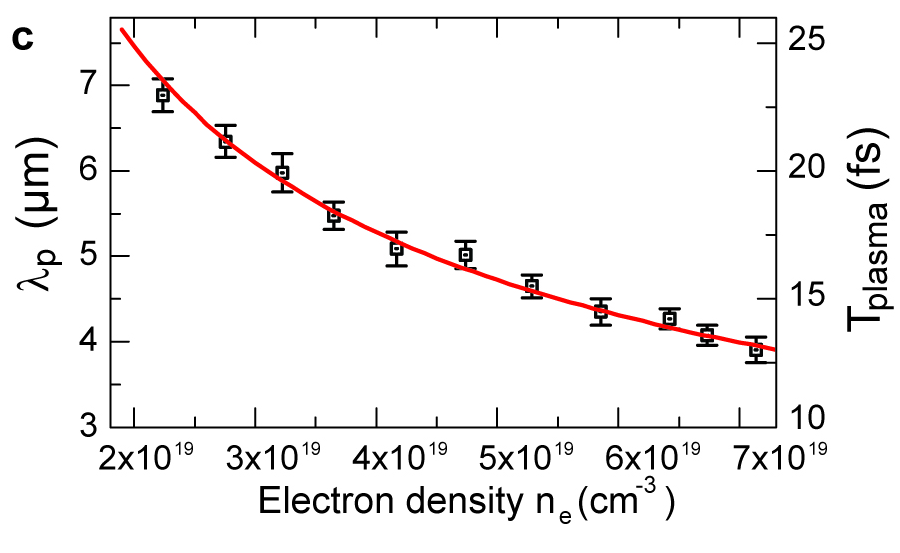 Measurement
Theory
Good agreement with theory.
  Another proof that modulation in  
    fact originates from the plasma 
    wave
  No relativistic effects at a=1.67
Faraday effect for LWFA
j
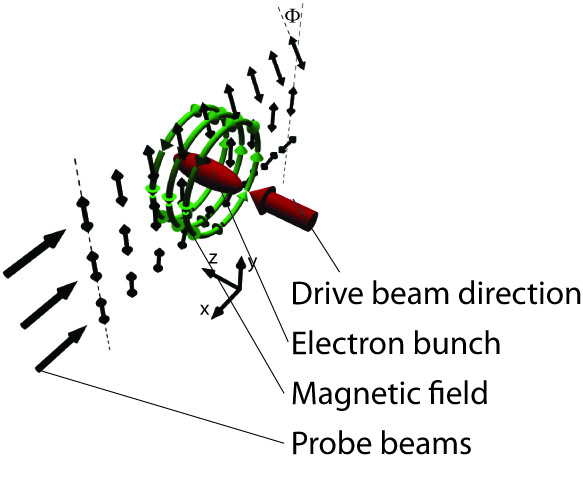 Rotation of the laser polarization for linearly polarized probe pulse by the magnetic field
 
Medium: plasma
Polarization rotation angle:


 Measure jrot and ne to get   B-field distribution!
Measurement of 
  Location of the electron bunch 
  Duration of the electron bunch
    (if resolution high enough)
  Magnetic field  charge
Polarimetry -
Determination of the rotation angle
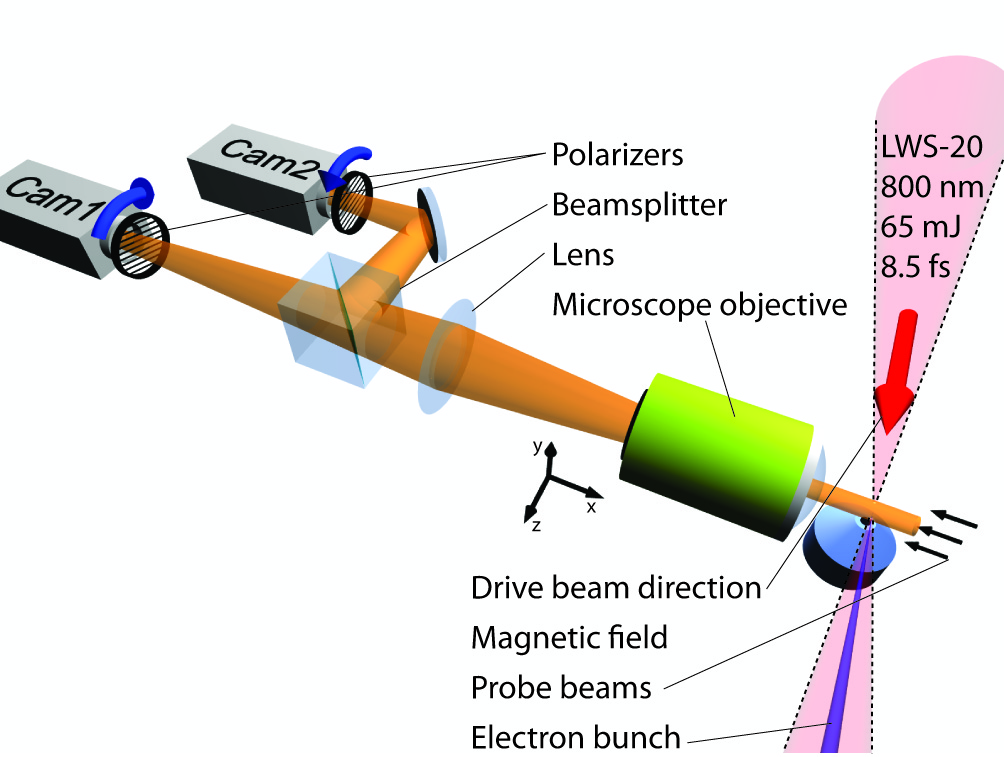 Detuned
Camera 1
Camera 2
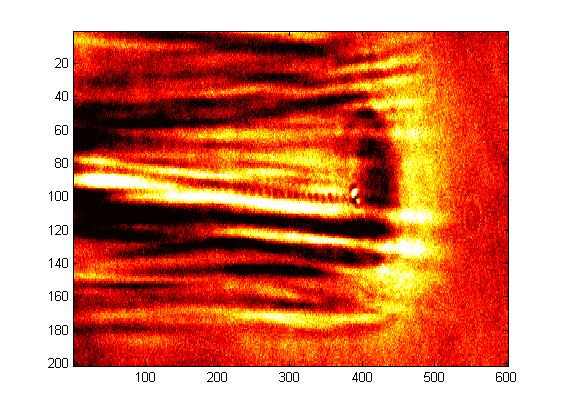 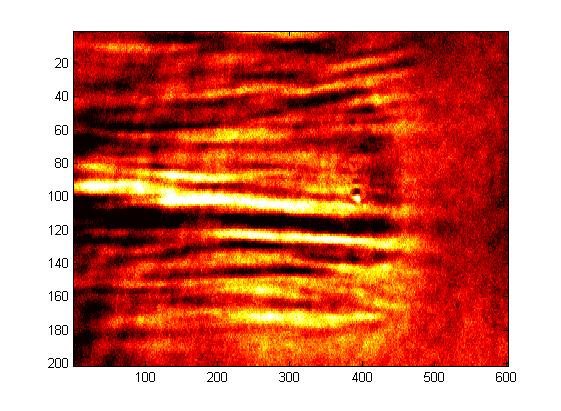 Advantage of detuned polarizers: 
  Correct background subs.
  Sign of magnetic field

Ratio of intensities visualizes the magnetic field of electron bunch
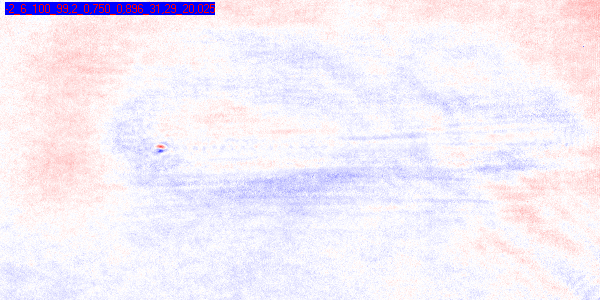 positive
rot. angle
negative 
rot. angle
M. Kaluza et al. Phys. Rev. Lett., 105, 115002 (2011), 
A. Buck et al. Nature Phys. 7, 543 (2011)
Faraday Rotation Results
Deconvolution of the electron bunch duration
Averaging over 85 shots:
FWHM:
RMS: 2.5 fs
A. Buck et al. Nature Phys., 7, 543 (2011)
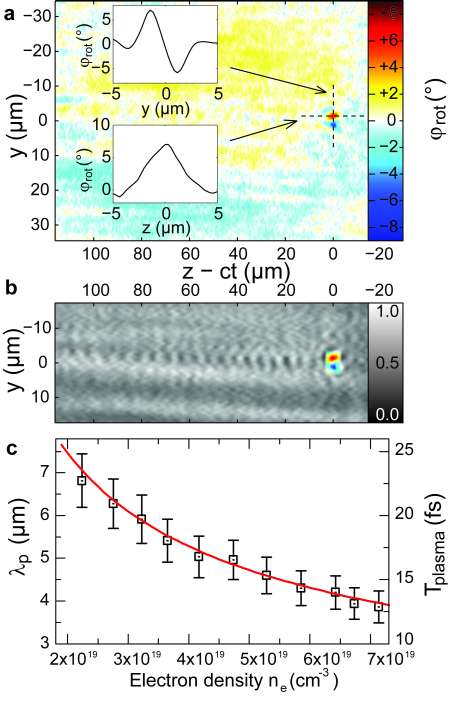 Combined results #1
Real-time observation of electron bunch and plasma wave (by changing the delay between pump and probe pulse)


„Hidden“ details learned about acceleration:

 Electron bunch sits in the first oscillation of the plasma wave 
 Only one electron bunch visible
 Many plasma oscillations are visible
  No strong beamloading
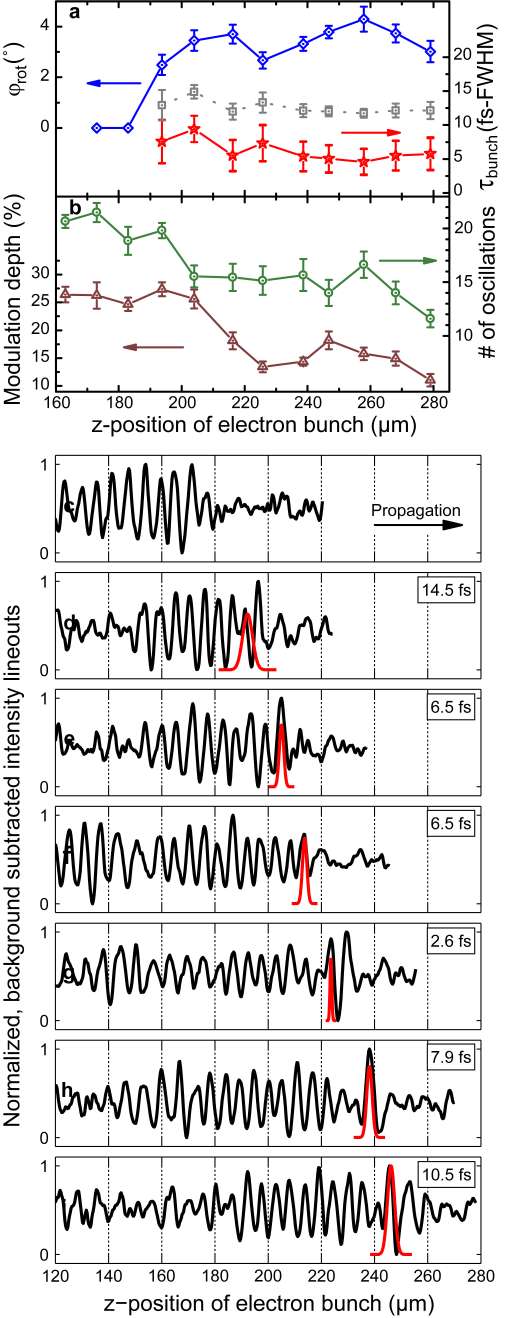 [Speaker Notes: What information can we get when we put both measurements together?]
Combined results #2
Observed dynamics of LWFA:


Injection point at 200 µm 	           from appearance of Faraday signal


Loading of electrons into the plasma wave and start of acceleration (energy flow) 			             Simultaneous decrease of the number of visible plasma oscillations and the amplitude of the plasma wave


  No later injection of electrons only 
    around 200 µm
    from constant rotation angle and bunch duration
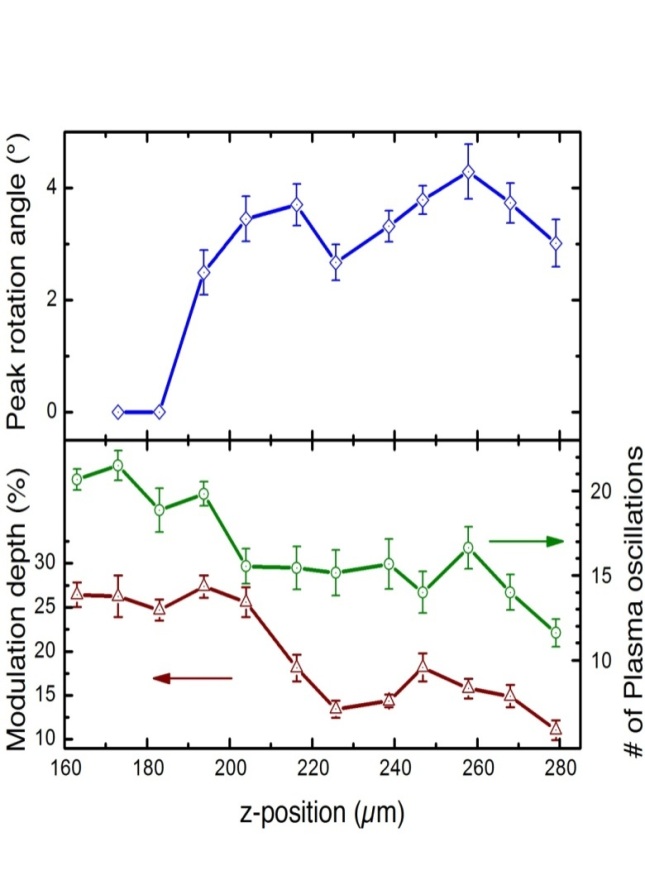 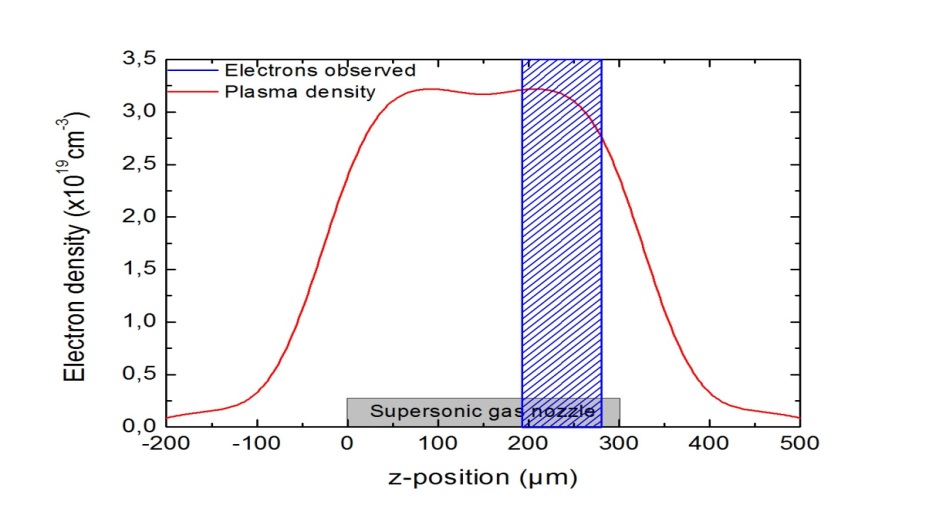 Laser
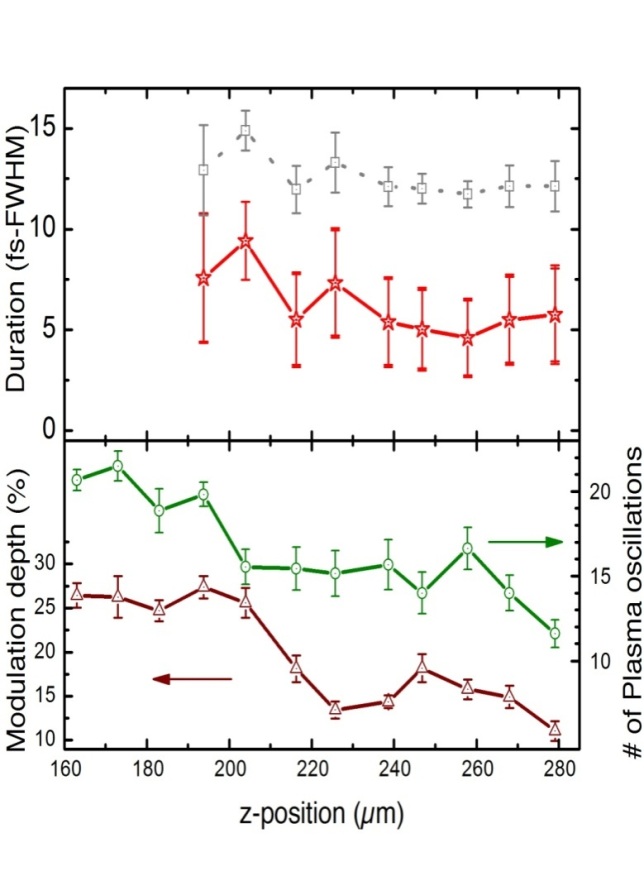 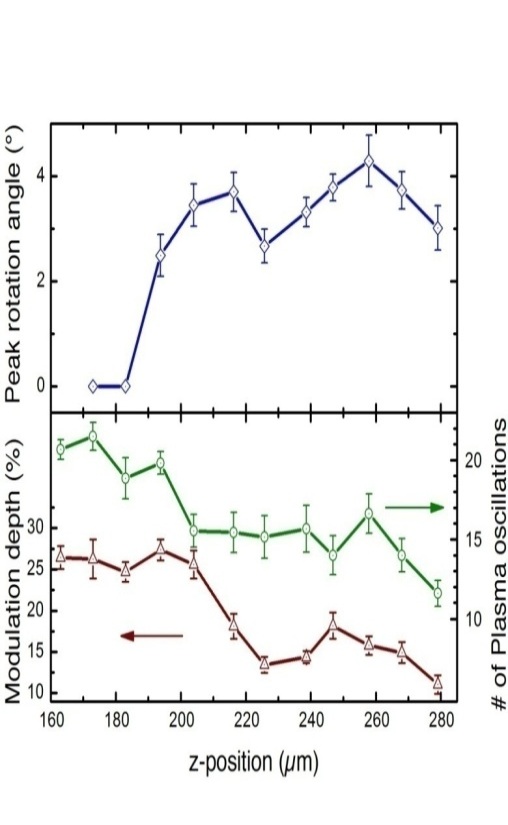 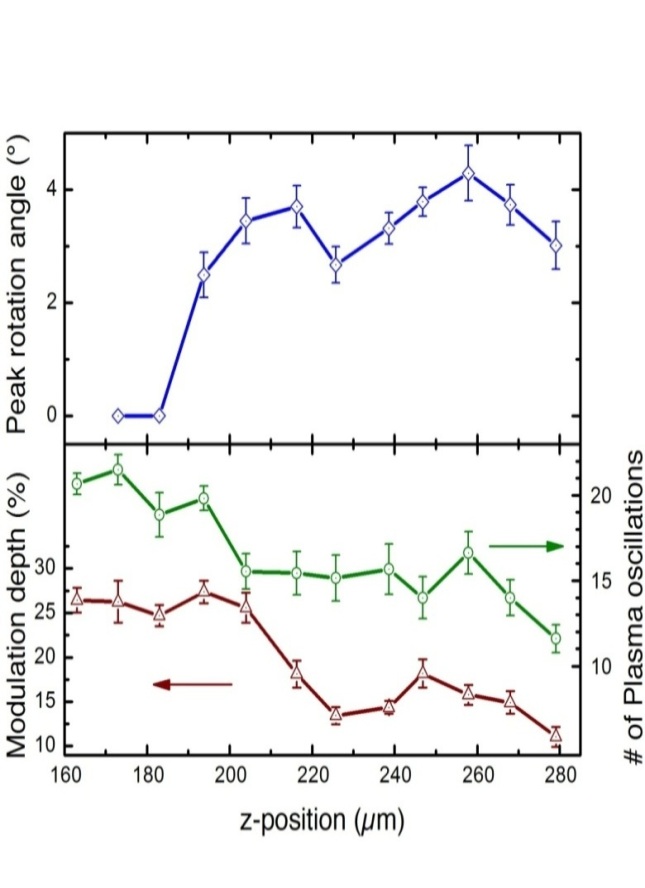 Controlled injection & temporal observation
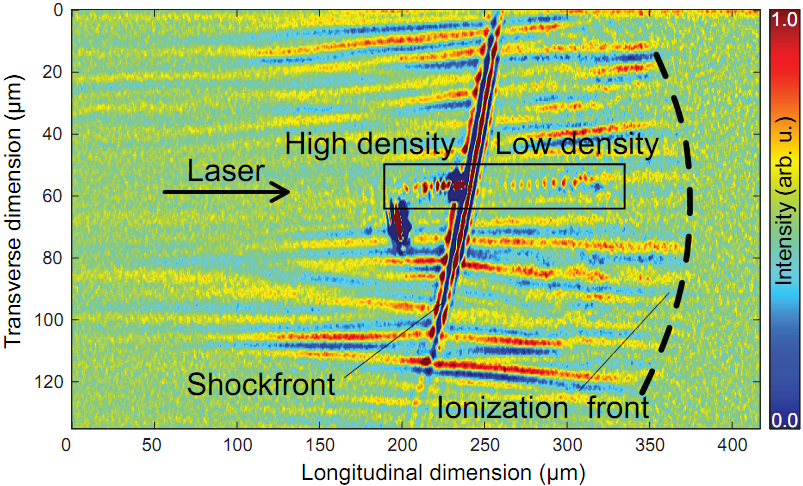 Shock-front injection
Self injection
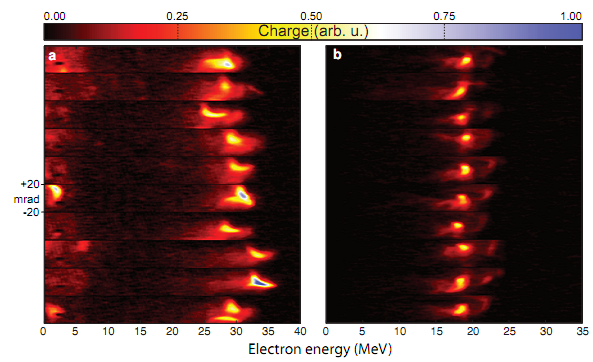 0	            40
0	            40
E(MeV)
Diagnostics are applicable
     to other experiments even  
     with high density gradients
Densities & density jump at shockfront could be measured  1.7 : 1
Injection stabilized, acceleration
  improved
 Energy spread significantly
  reduced
 Tunable electron energy
See talk from A. Gonsalves Tue 9:25
Faraday signal in shock-front injection
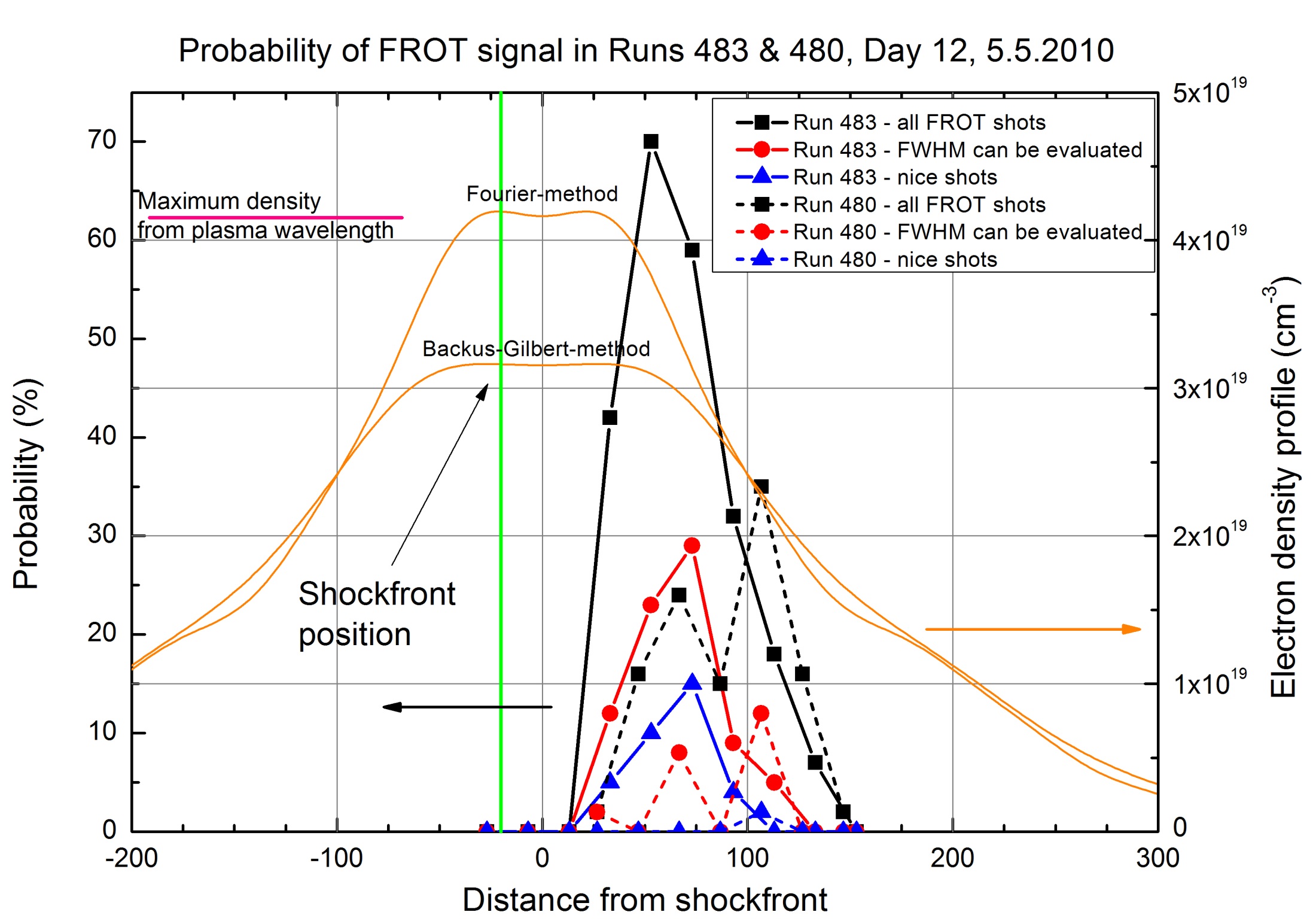 Faraday signal in shock-front injection
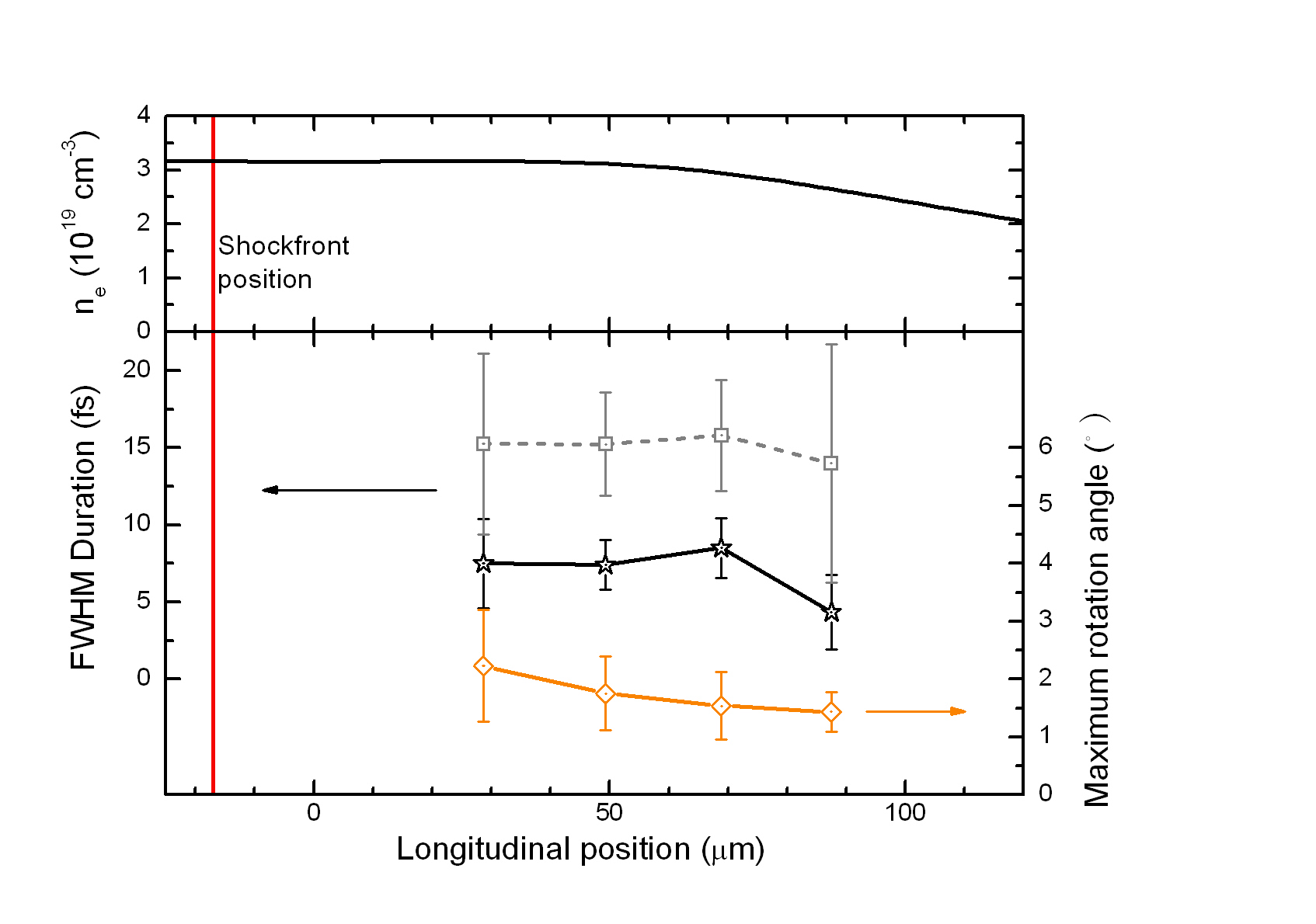 Gas density
Measured duration



Deconvolved duration
Conclusions:
In situ plasma wave / density characterization
Injection after shock front (Electron signal observed ~45 µm later)
FWHM deconvolved duration is 6 fs
No significant other dynamics is observed after the injection in ~100 µm acceleration length
Future directions: single shot moviesFrequency-Domain Tomography (FDT)
E = 500 nJ, index evolution due to nonlinear self-focusing of laser pulse
FDT incorporates index of refraction variation induced phase streaks imprinted on probe profiles at multiple angles and yields a “movie” of evolving index structure in a single shot
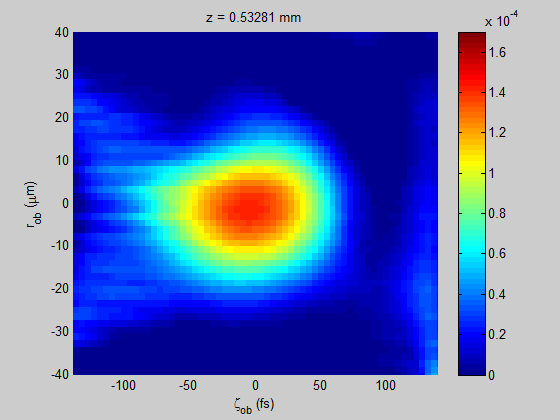 Compact multi-probe array generation and detection
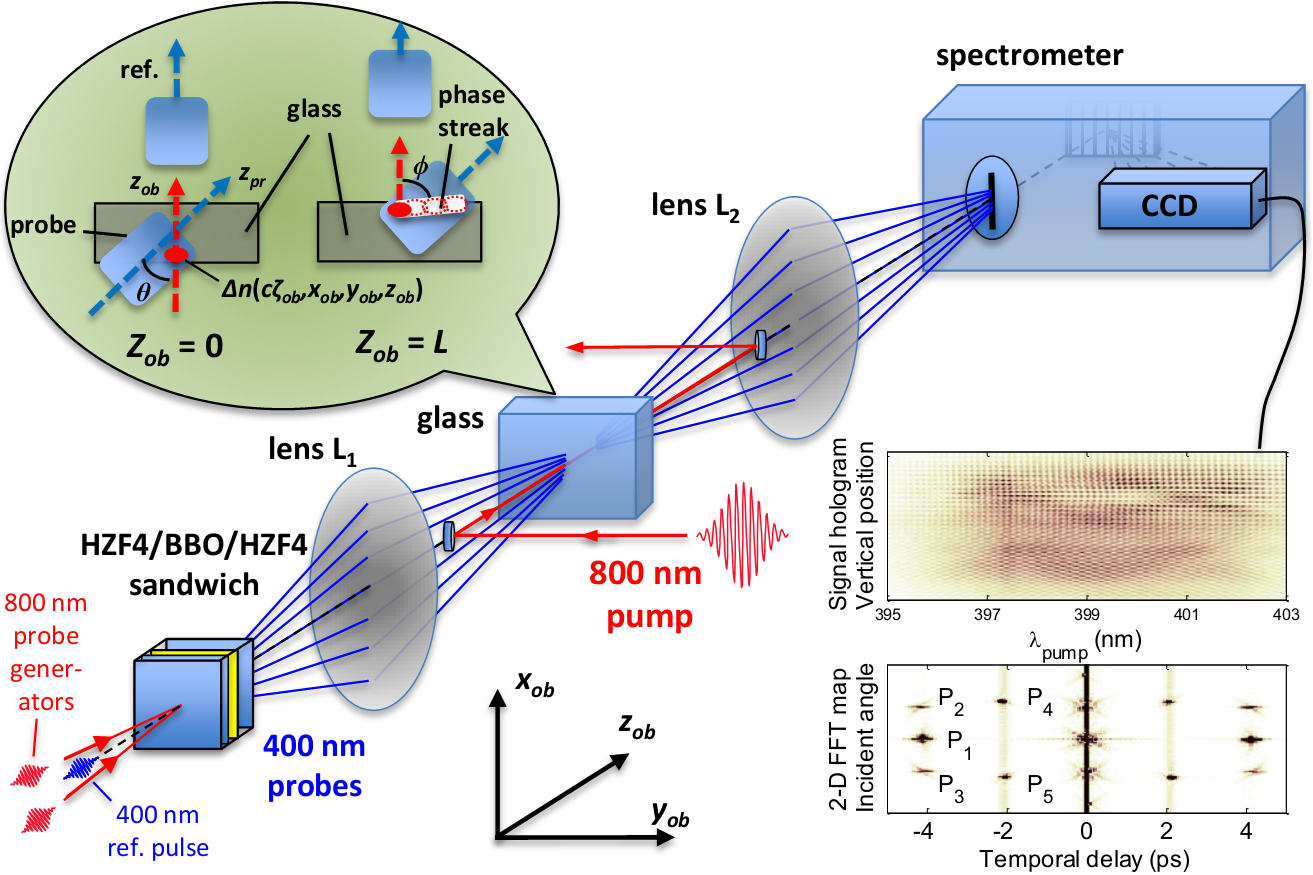 E = 700 nJ, index evolution due to beam collapse and filamentation
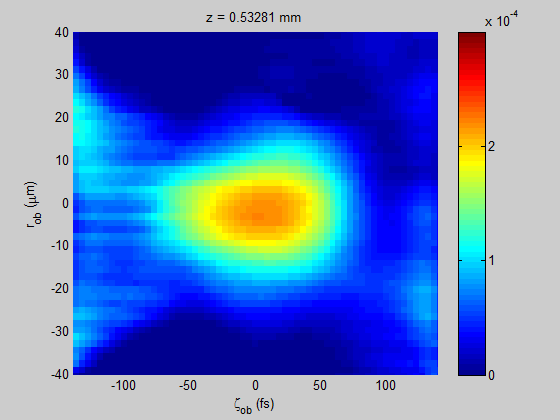 By M. C. Downer group, for details: Z. Li, et al., WG5, Wed 4:15 pm, and student poster WG5-45
Hollow Core Fibre
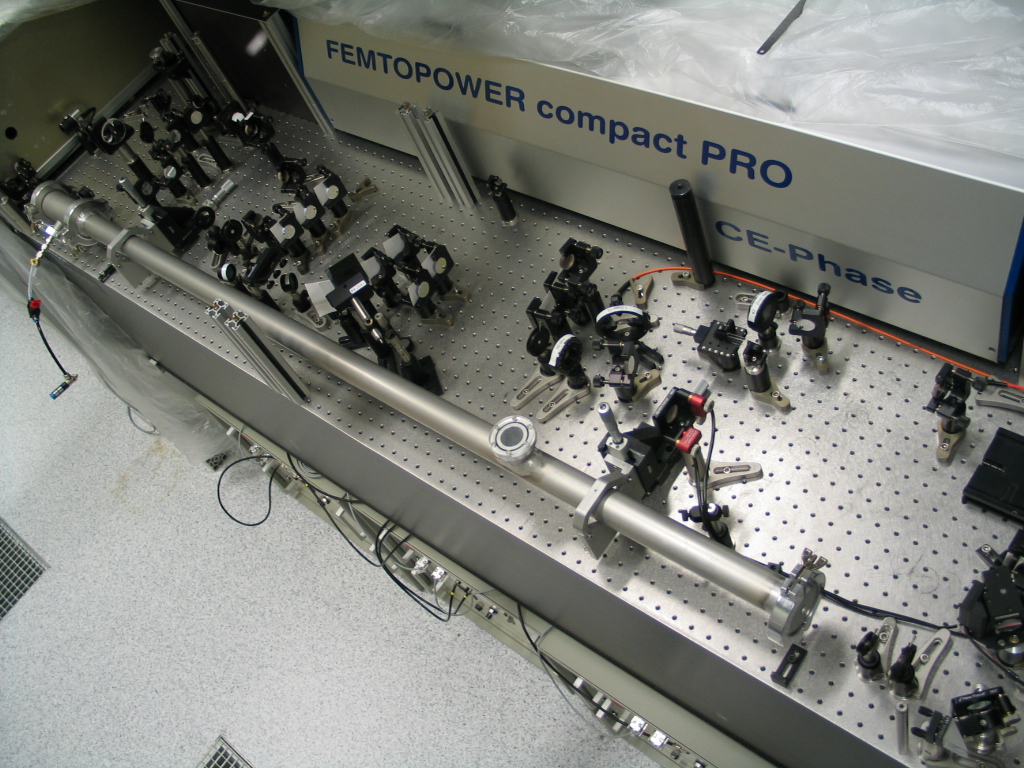 Summary and conclusions
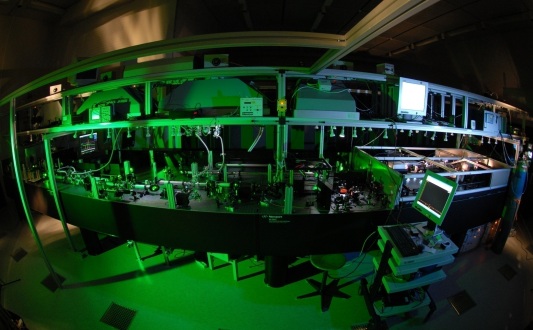 Light Wave Synthesizer 20 with 8 fs pulses			   is an ideal tool to characterize LWFA
Real-time observation of laser wakefield                acceleration (LWFA)

Dynamics of shock-front injection observed


Using few-cycle (sub-10-fs) probe pulses                     extends the diagnostic capabilities of                              longer pulse LPA labs
Probe generation in Ti:Sa systems with                                     a (few-)10mJ portion: 
Optical parametric amplification
Hollow-core fiber
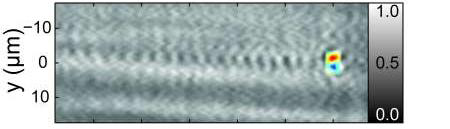 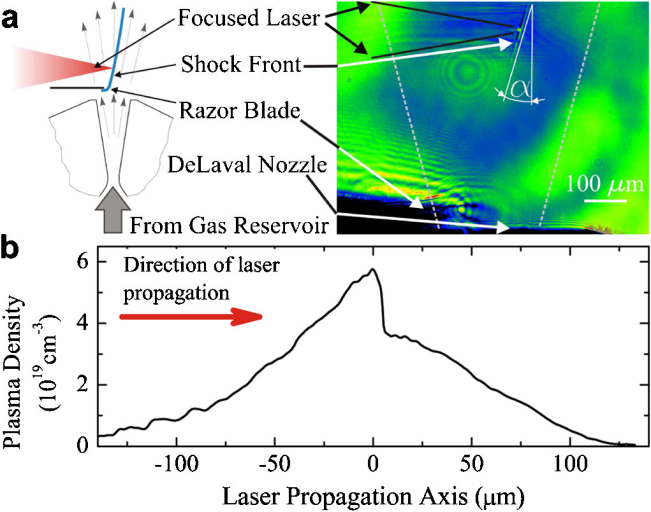 Thank you for your attention !
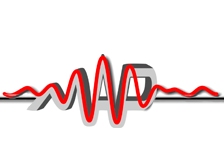 Acknowledgements:
Munich Center for
Advanced Photonics
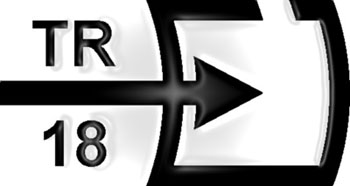 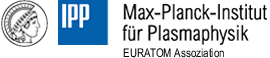 Sonderforschungsbereich Transregio 18
Deutsche Forschungsgemeinschaft
Laserlab Europe II
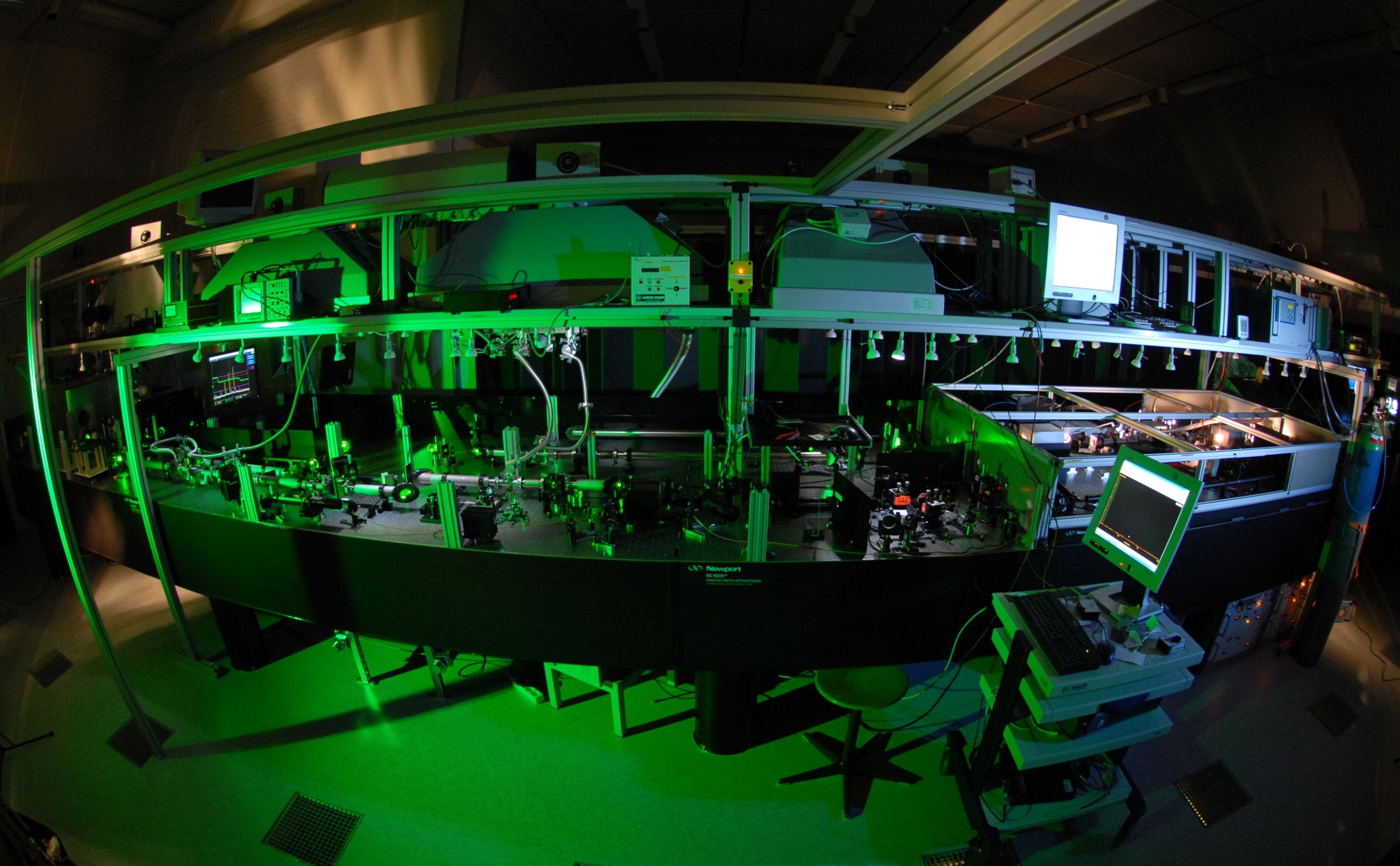 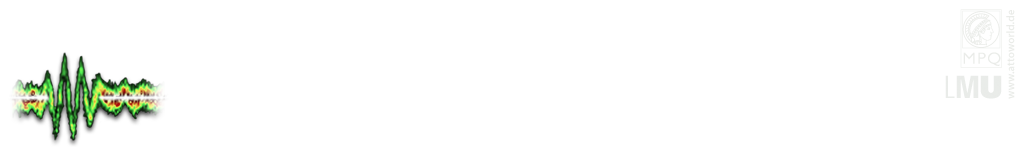 The driver laser: Light Wave Synthesizer 20
Properties :
Most intense few-cycle laser system in the world!
optical parametric chirped pulse amplification
130 mJ / pulse
 7.7 - 8.5 fs FWHM pulse duration
 16 TW power
 10 Hz repetition rate
 3 µm / 12 µm FWHM focus diameter (F#3 / F#12 optics)
 >1019 W/cm2 / 2.5 x 1018 W/cm2 peak intensity
17.10.2009
LEI 2009 Brasov
24
D. Herrmann et al., Opt. Lett. 34, 16 (2009)